BİR BOYUTLU AKIMLARIN TEMEL DENKLEMLERİ
Bu bölümde hareket halinde olan akışkana etki eden temel kuvvetler incelenerek bir boyutlu akıma ait temel denklemler elde edilecektir.
Sonsuz küçük kesitli bir akım borusu göz önüne alınarak temel denklemler elde edilir.
Akım kararlı ve sıkışmaz kabul edilecektir.
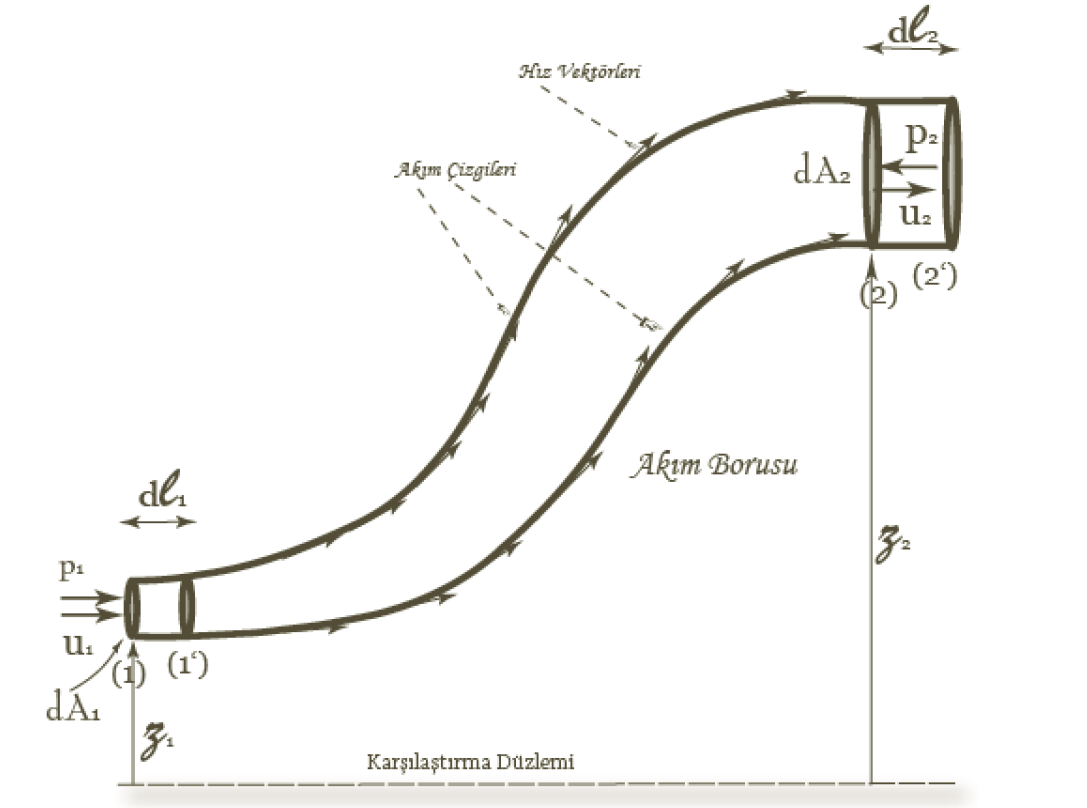 Hareket sırasında, akışkan hacmi t anında 1-2 kesitleri arasında  bulunuyor iken t+dt anında ise 1’-2’ kesitleri arasında yer alacaktır.
Akışkan kütlesine fiziğin üç temel prensibi uygulanır

1) Kütlenin korunumu ilkesi: Bu kanuna göre t ve t+dt anında akışkan kütlesi değişmez.


2) Enerjinin Korunumu ilkesi: Sistemin enerjisindeki değişim, enerji kayıplarını çıkarmak suretiyle bulunur.  


3) Momentumun korunumu ilkesi:
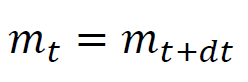 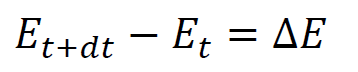 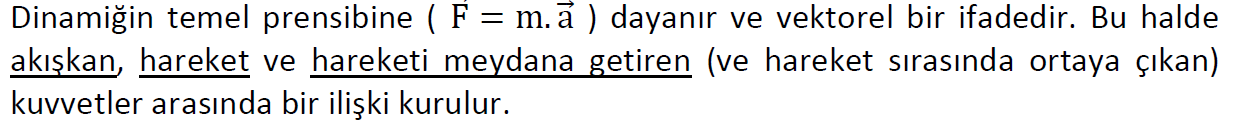 İDEAL AKIŞKANLARIN BİR BOYUTLU AKIMLARI İÇİN TEMEL DENKLEMLER
1) Kütlenin korunumu ilkesi:





İdeal akışkanlar için hız kesit içerinde her noktada aynıdır.  Akım bir boyutlu olduğu için hızın tek bir yöndeki bileşeni söz konusudur.
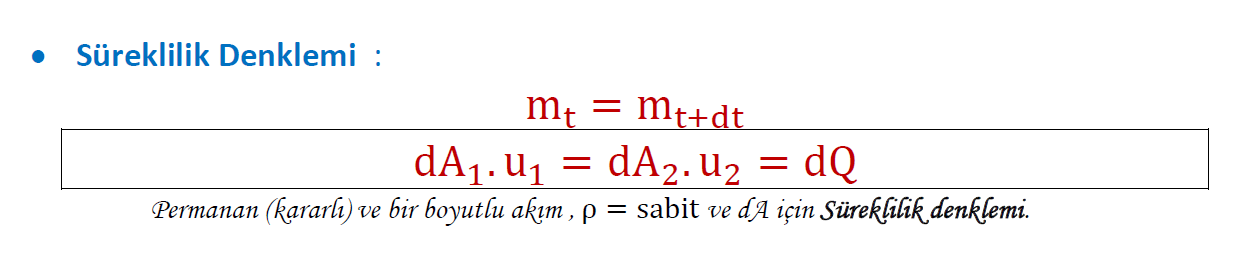 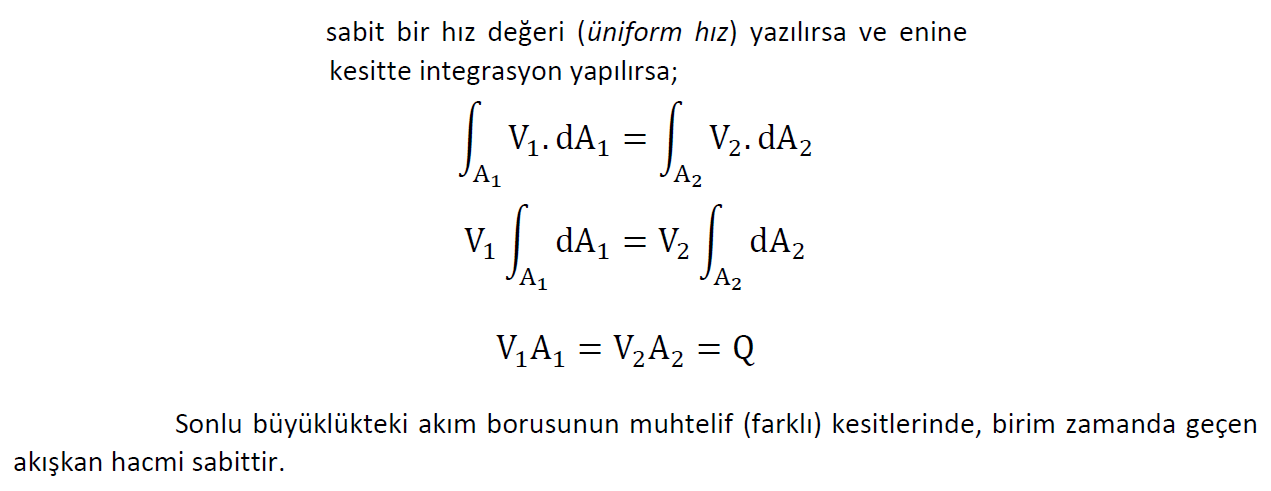 Q değerine akışkanın debisi denir.  
Debi tanımı: Bir kesitten birim zamanda geçen akışkan hacmidir. L3/T birimindedir.
2) Enerjinin korunumu ilkesi
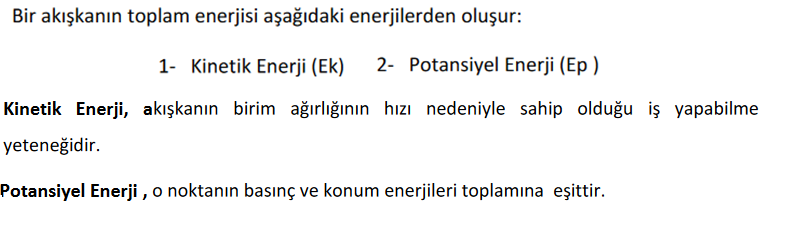 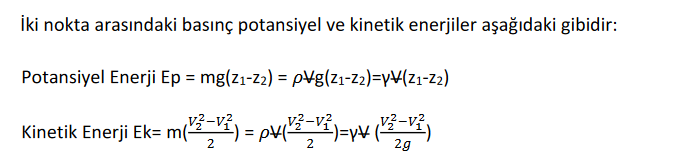 t+dt anında sistemin enerjisi- t anında sistemin enerjisi= dt zaman aralığında yapılan iş
dB: Basınç kuvvetleri tarafından yapılan iş
dS: sürtünme kuvvetleri tarafından yapılan iş
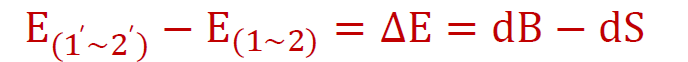 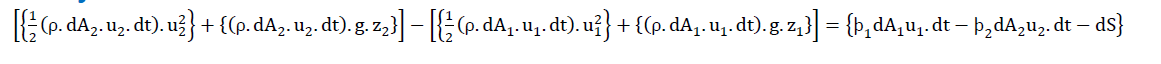 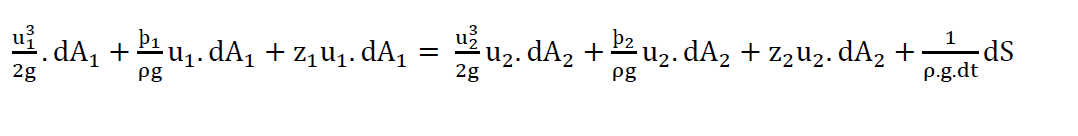 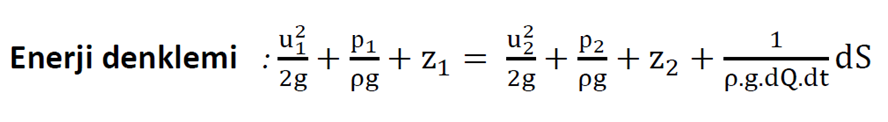 (Enerji Kaybı )
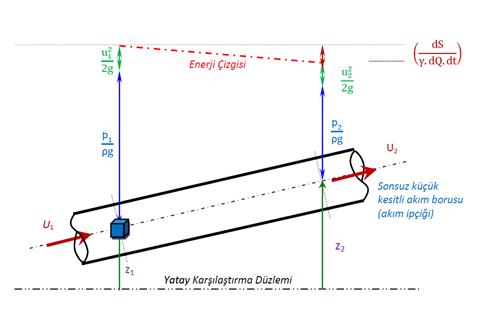 İdeal akışkan halinde enerji kaybı yoktur, dolayısıyla denklem aşağıdaki hale gelir.







Bernoulli denklemi aynı akım çizgisi üzerinde yazılabilir.
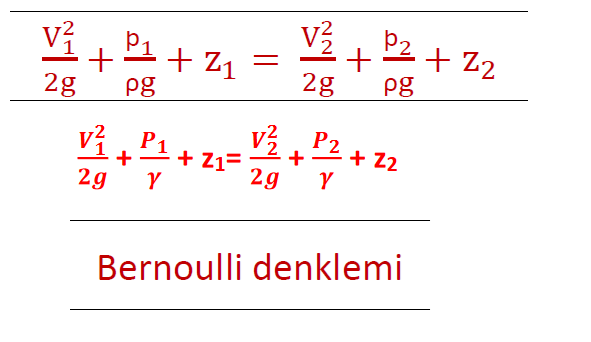 İdeal Akışkan için enerji çizgisi
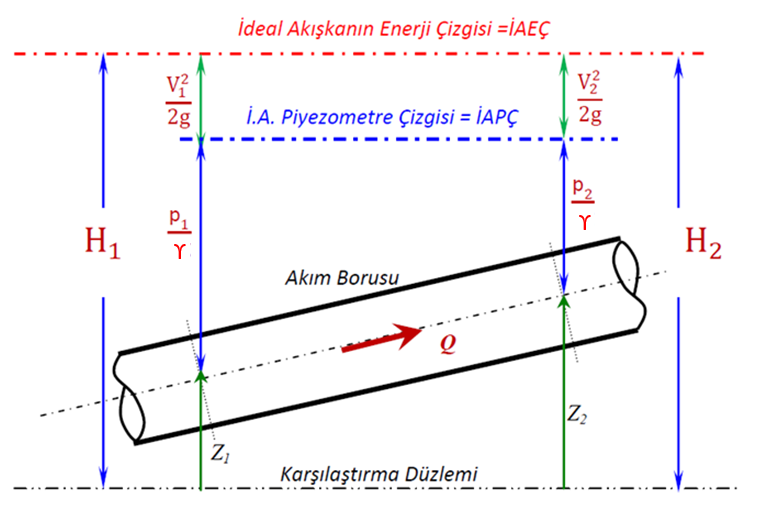 Bernoulli denkleminin fiziksel ve geometrik yorumu
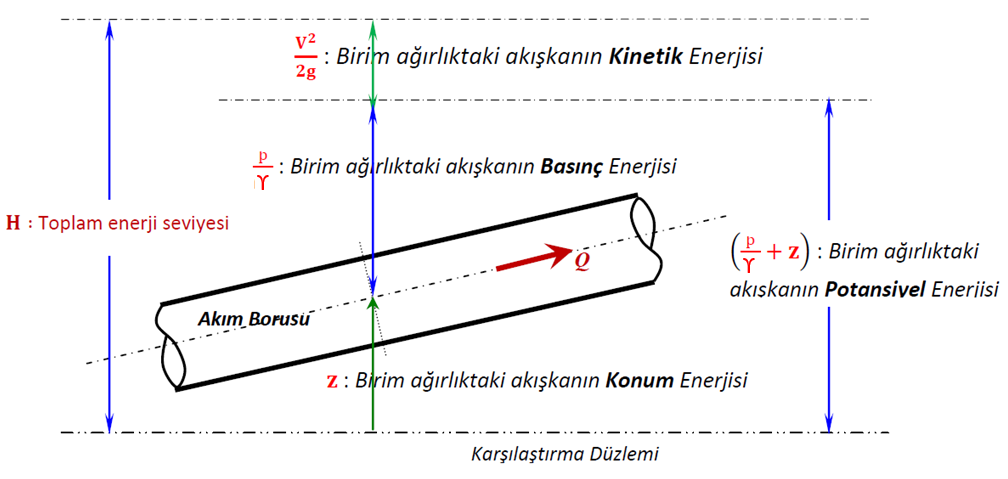 Toplam enerji= Kinetik enerji+ Potansiyel enerji
3) Momentumun korunumu ilkesi
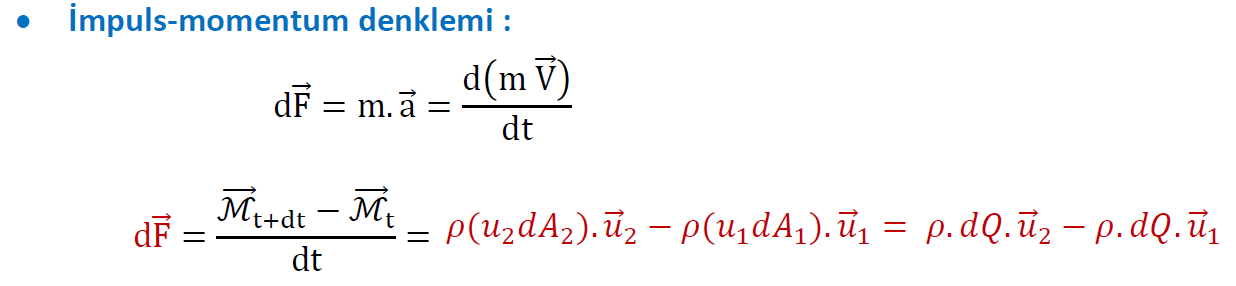 Bir boyutlu ideal akışkan için 
impuls-momentum denklemi
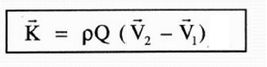 BİR KABIN DİBİNDEKİ AKIŞ  (ORİFİS AKIMI)
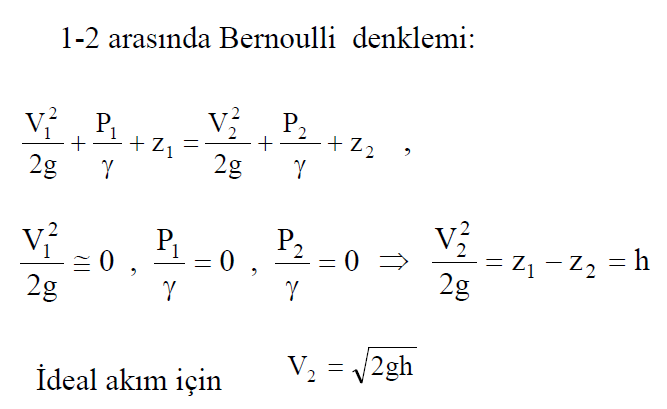 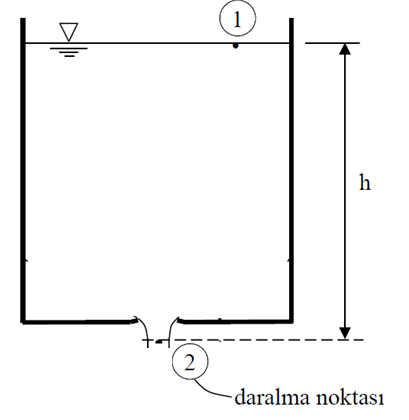 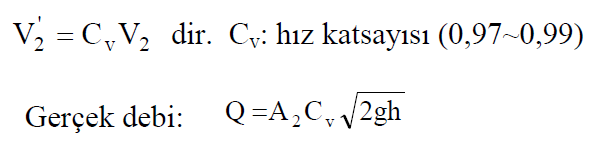 Orifisden geçen debinin hesabı aynen bir haznenin dibindeki akış gibidir.
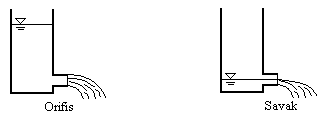 Pitot Borusu
Pitot borusu; iç içe yerleştirilmiş iki silindir borudan oluşan bir ölçme sistemidir. Akım ortamında noktasal hız ölçmek için kullanılmaktadır.
Pitot tüpünün ortasındaki (içteki) boru akım yönüne dik olarak yönlendirilmiştir. Giriş noktasında akışkanın kinetik enerjisi sıfır olur. Dış boruda ise delik akıma paralel olarak açılmıştır. Bu nedenle akışkanın kinetik enerjisi dönüşüme uğramaz.
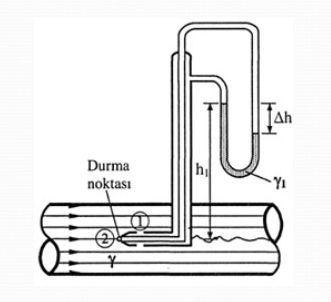 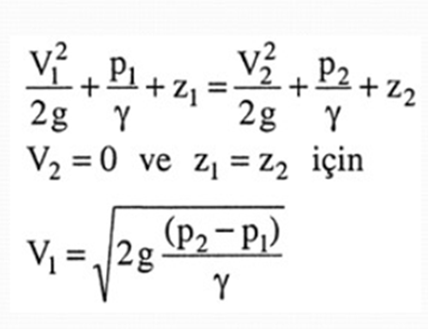 Venturimetre Ölçeği
Bir boru içindeki akımın debisini ölçmeye yarayan bir sistemdir.
Venturimetre sisteminde akım borusunda birbirlerine yeterince yakın olan (sürtünme kayıpları ihmal edilecek kadar) ve kesit alanları birbirinden farklı iki kesitine piyezometre boruları bağlanır. Enerji seviyeleri arasındaki fark dışardan ölçülerek ve enerjinin korunumu ilkesini yansıtan Bernoulli denklemiyle ilişkili olarak kesitten birim zamanda geçen akışkan hacmi hesaplanır.
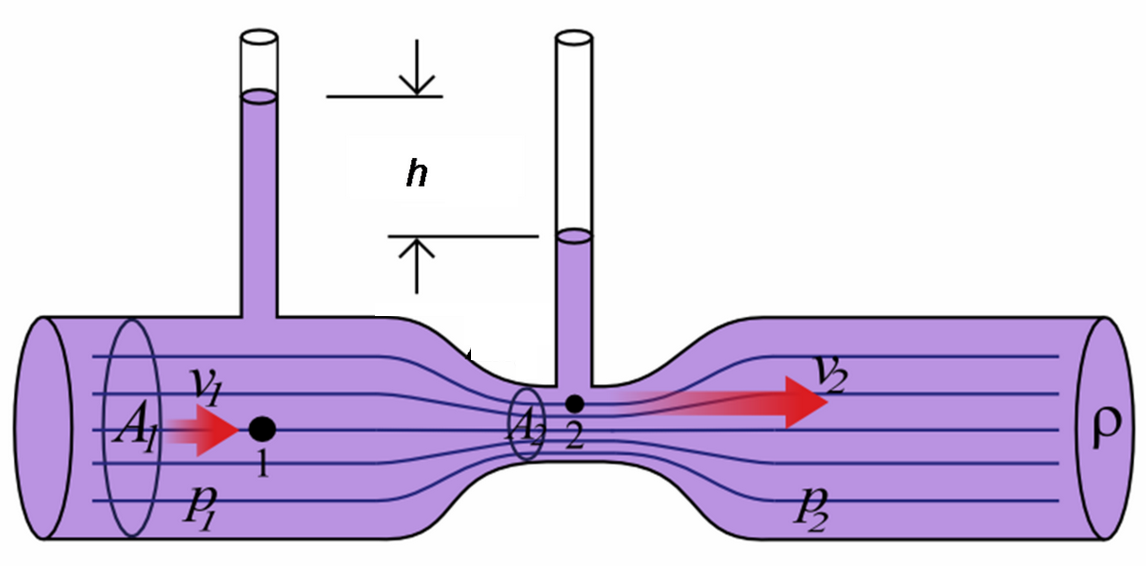 Piyozemetre borusunda okunan değer akışkanın o konumdaki basınç yüküdür
Venturimetre ile Debi hesabı
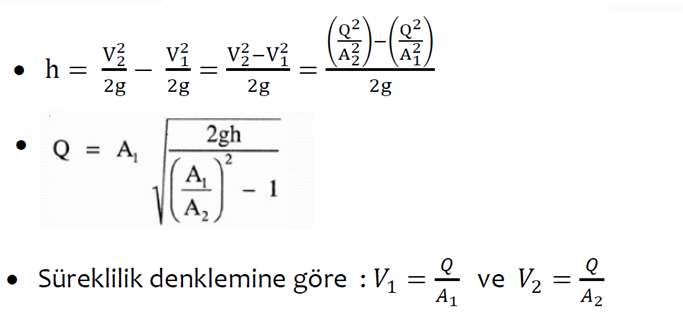 Kabarma Basıncı
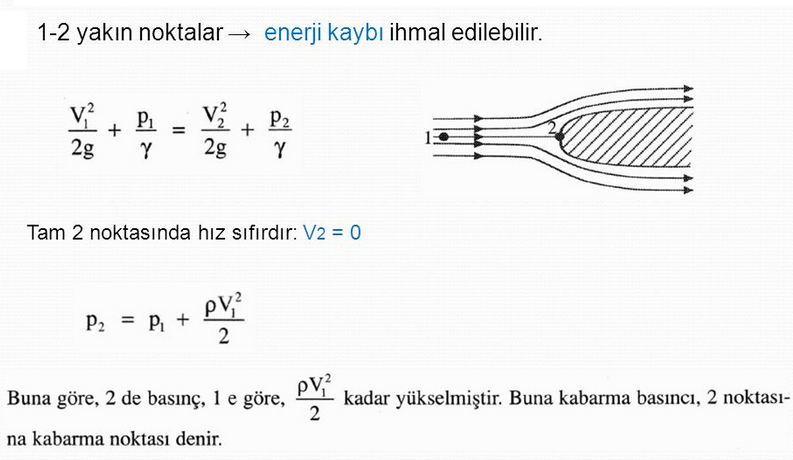